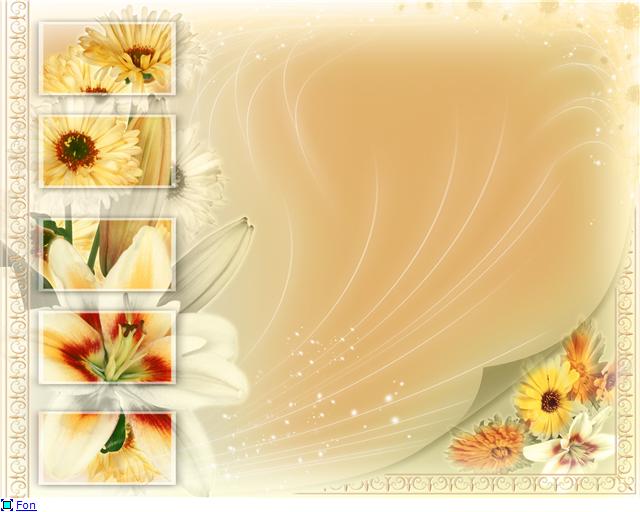 Чинадіївський дошкільний навчальний заклад (дитячий будинок) інтернатного типу Закарпатської обласної ради
Звіт
педагога – організатора
КАНЦУР 
Марини Михайлівни
за 2021 – 2022н.р.
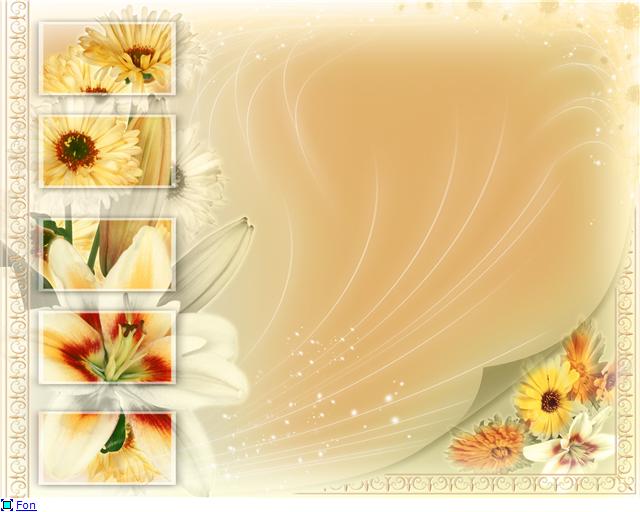 Проблемне питання над яким працюю:
“Актуальність проблеми організації дозвілля дітей та використання виховних технологій “.
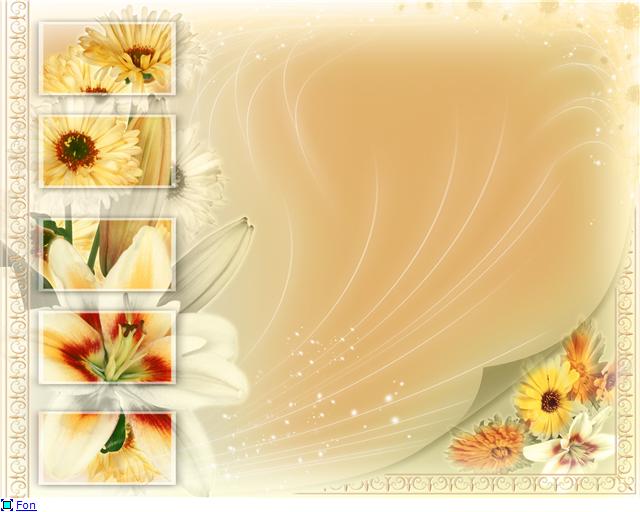 Моя педагогічна діяльність
Участь у педрадах
Проведення 
тематичних 
вечорів
ЗА НАВЧАЛЬНИЙ ПЕРІОД
Семінарах, методоб'єднаннях
Проведення масово-виховних заходів
Організація роботи дитячого самоврядування
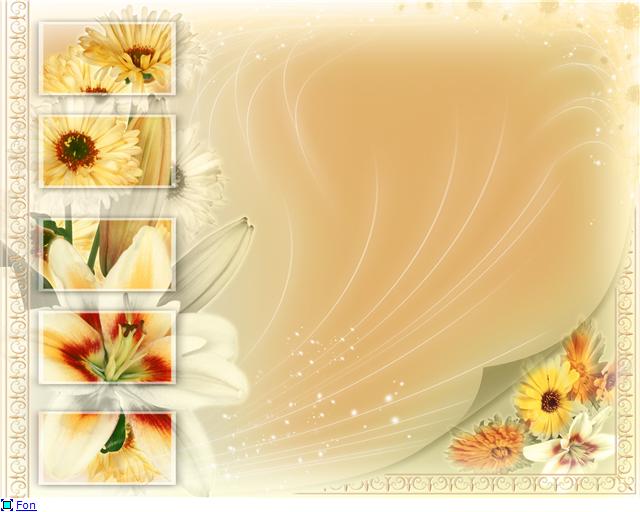 ЗАГАЛЬНО – МАСОВІЗАХОДИ:
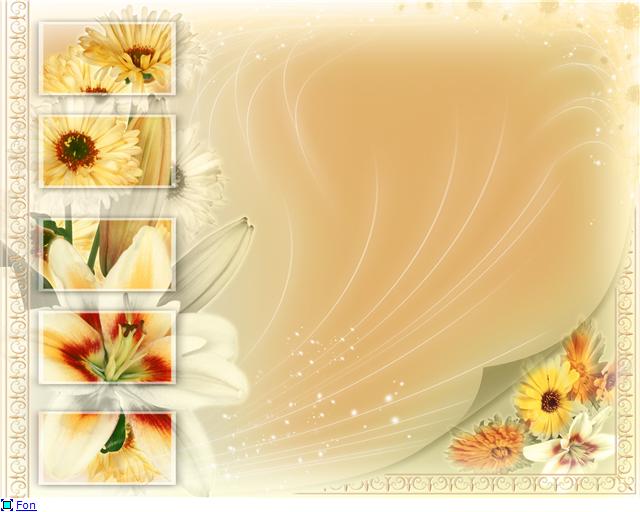 1 – ВЕРЕСНЯ
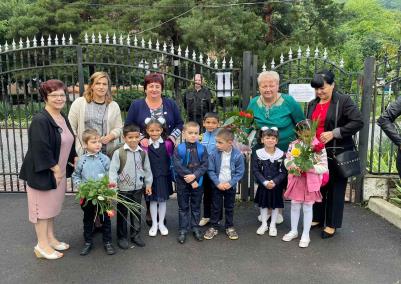 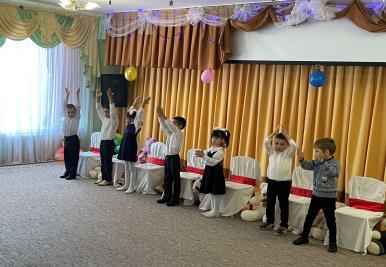 ГОЛОДОМОР
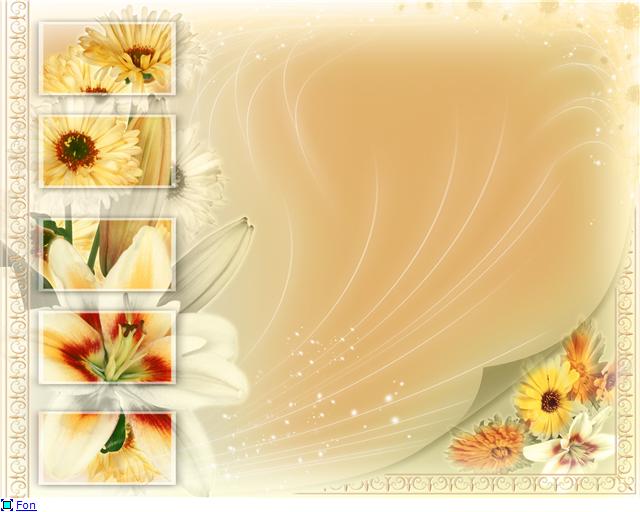 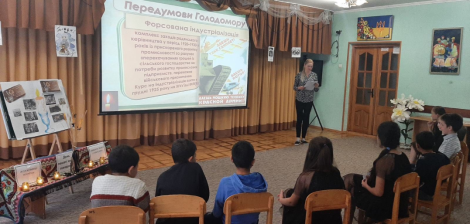 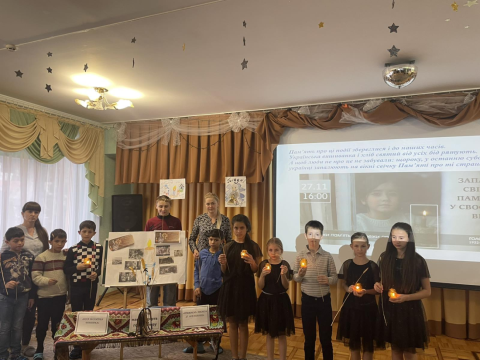 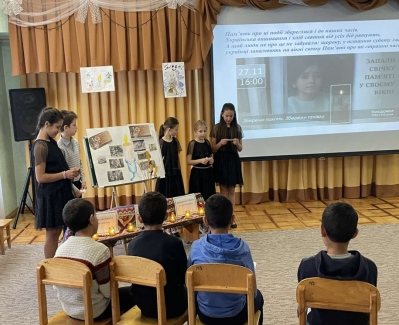 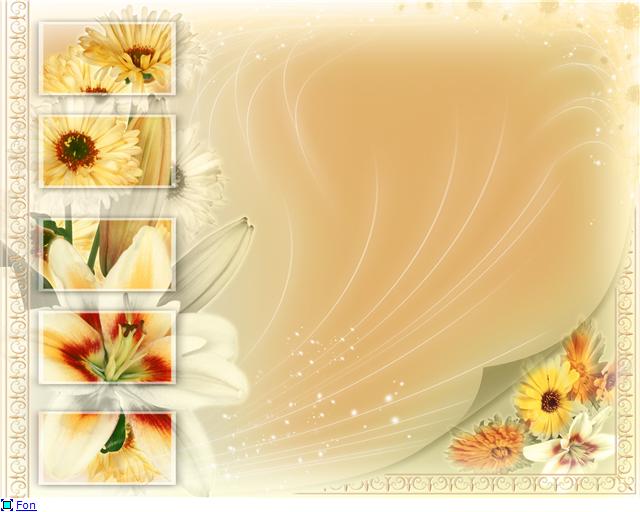 НОВИЙ  РІК
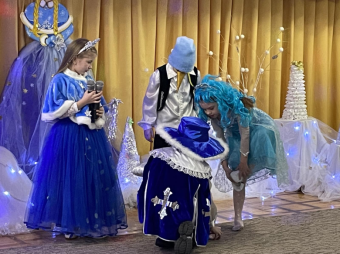 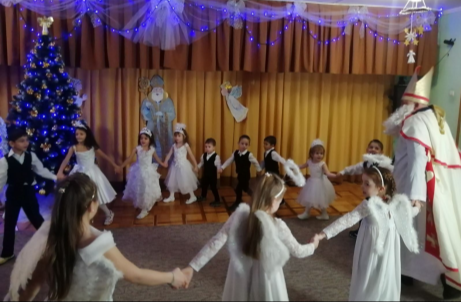 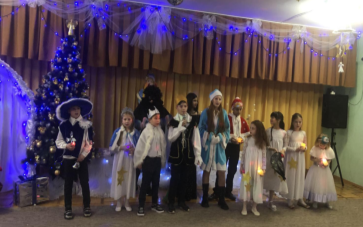 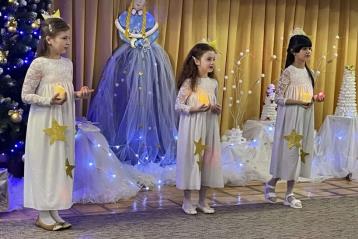 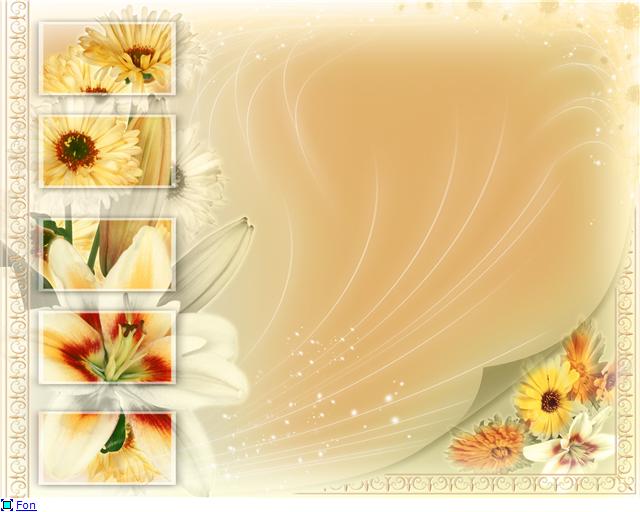 РІЗДВО ХРИСТОВЕ
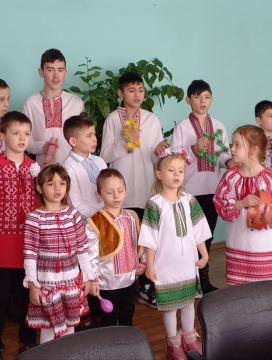 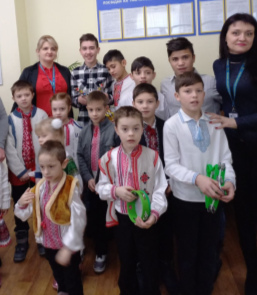 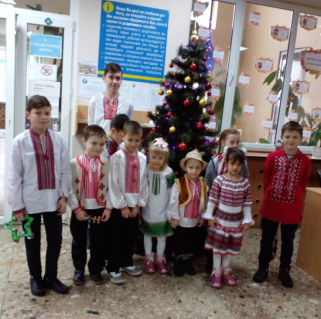 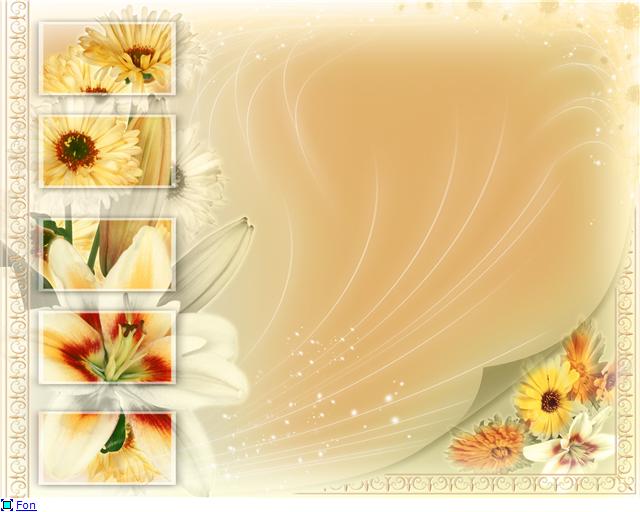 День СОБОРНОСТІ
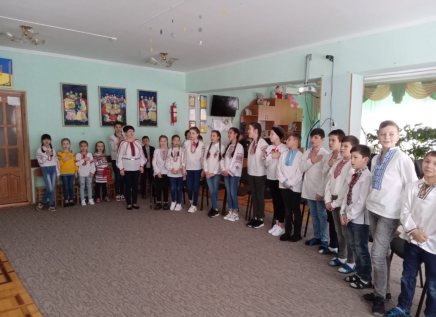 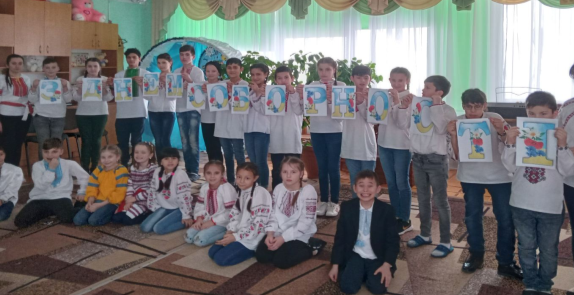 День святого Валентина
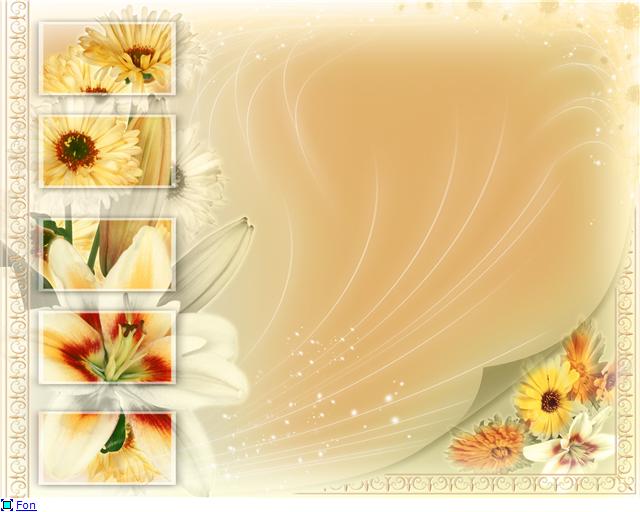 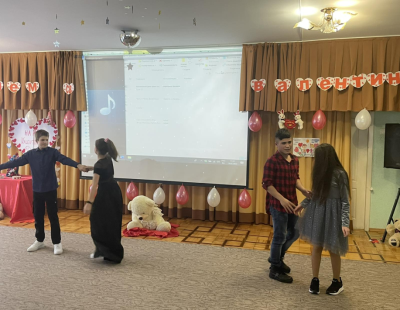 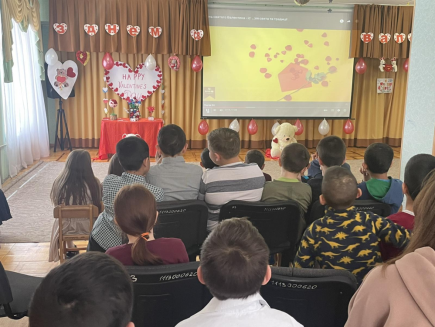 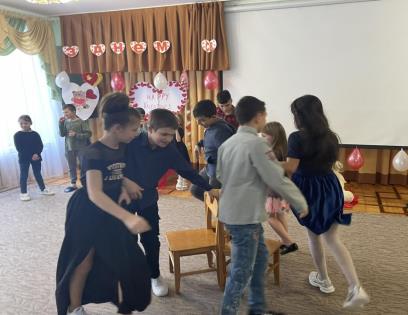 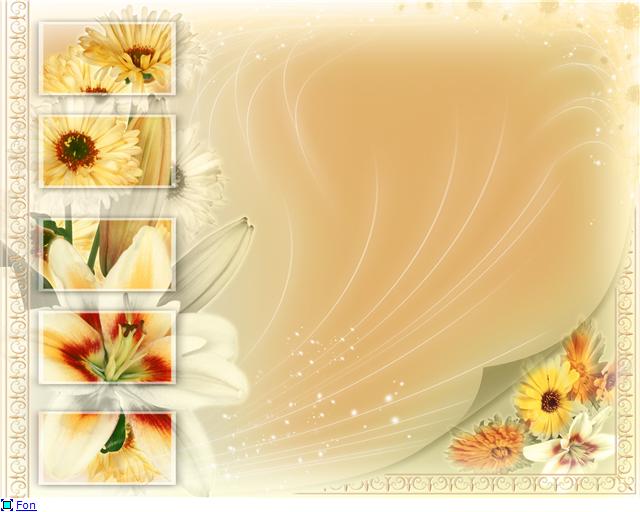 Свято ВЕЛИКОДНЯ
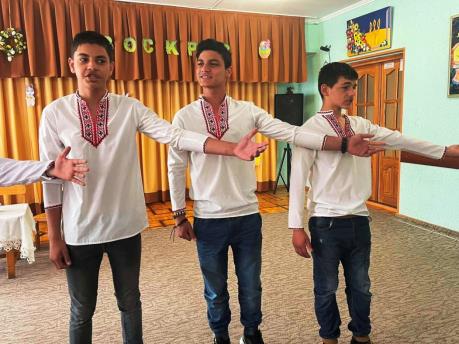 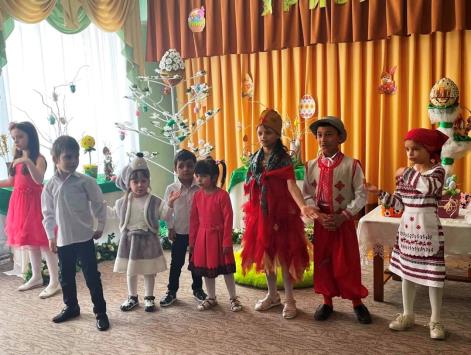 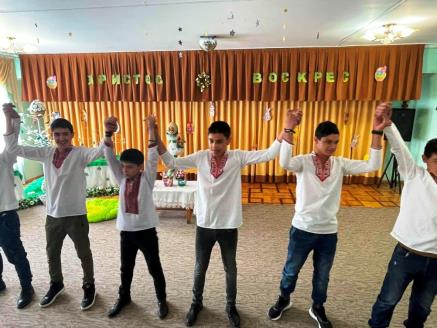 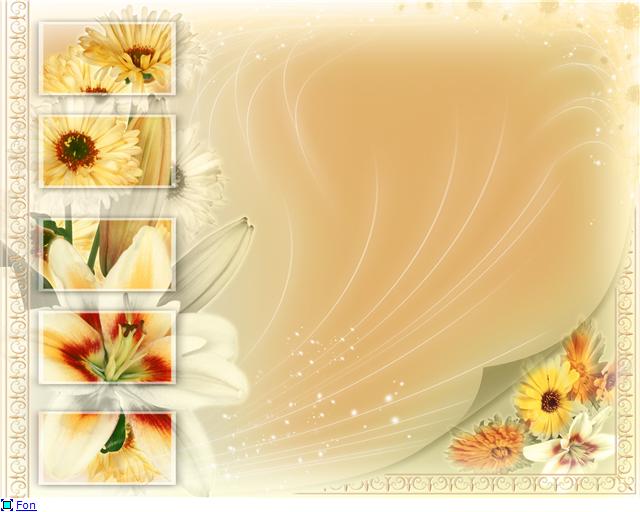 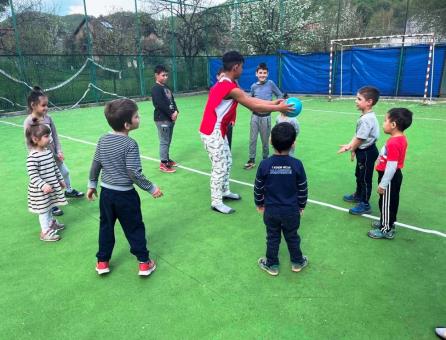 Веселі  розваги
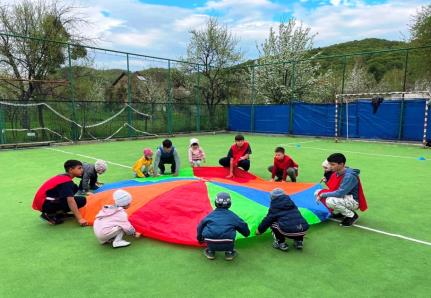 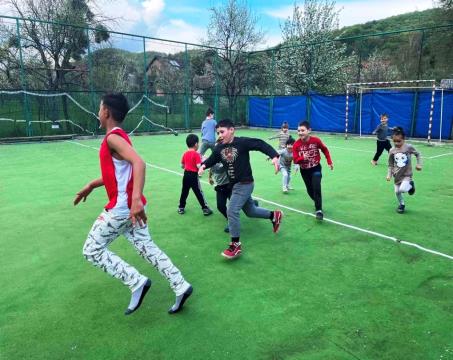 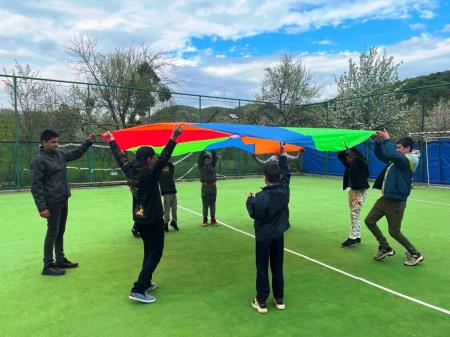 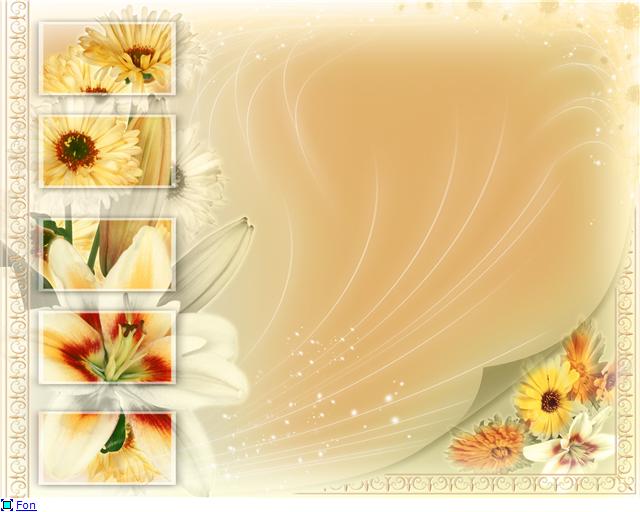 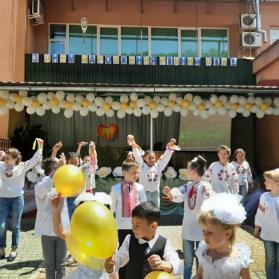 1 червня день захисту дітей
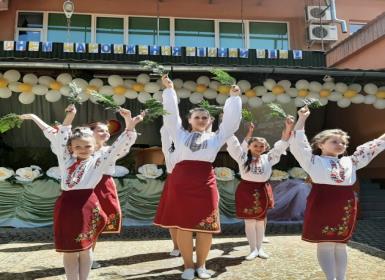 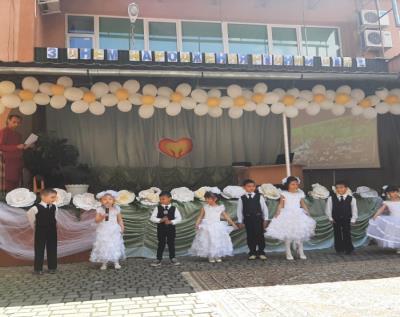 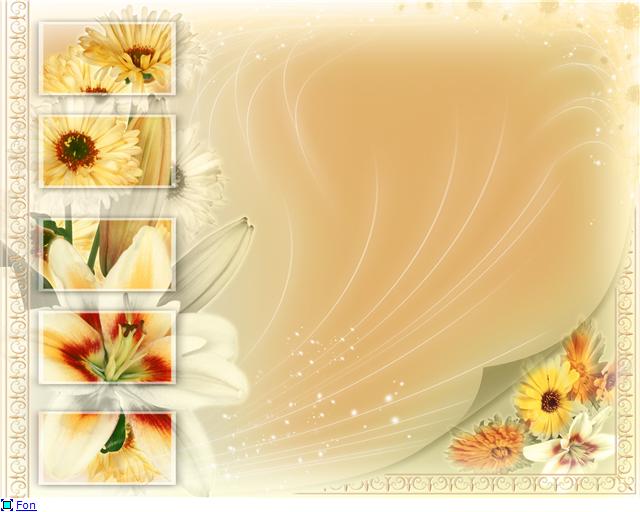 Святкування  щомісячно                Дня Іменинника
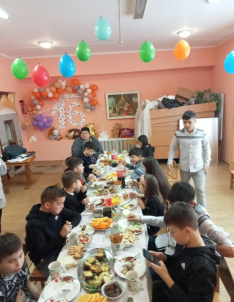 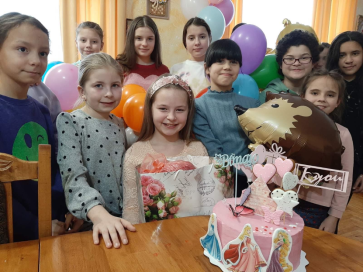 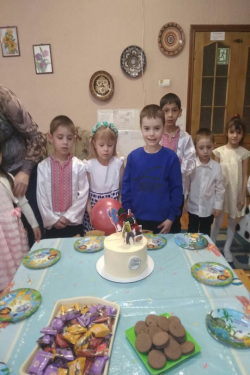 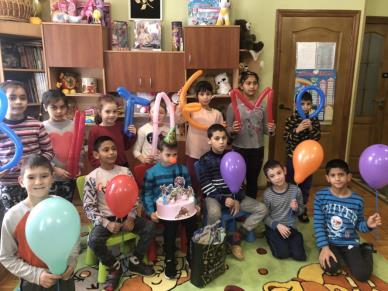 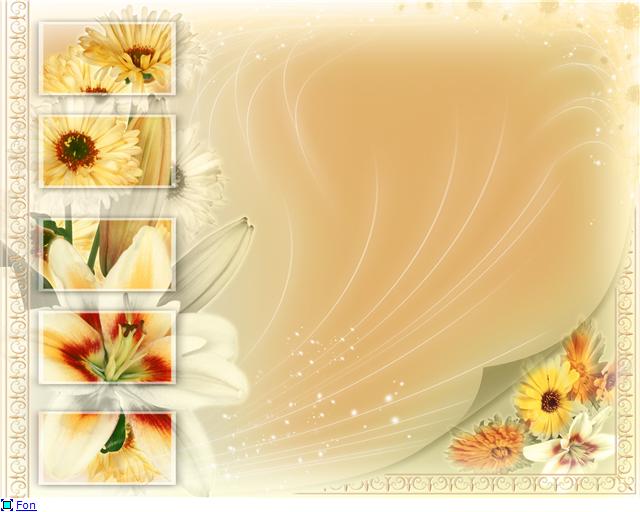 Наші будні, репетиції  та підготовка
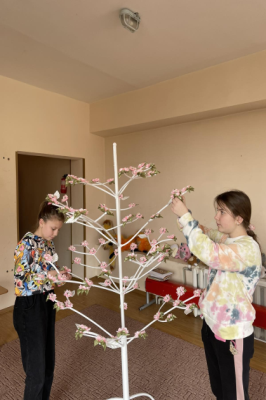 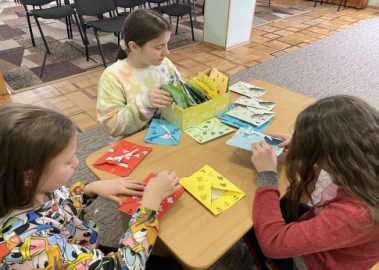 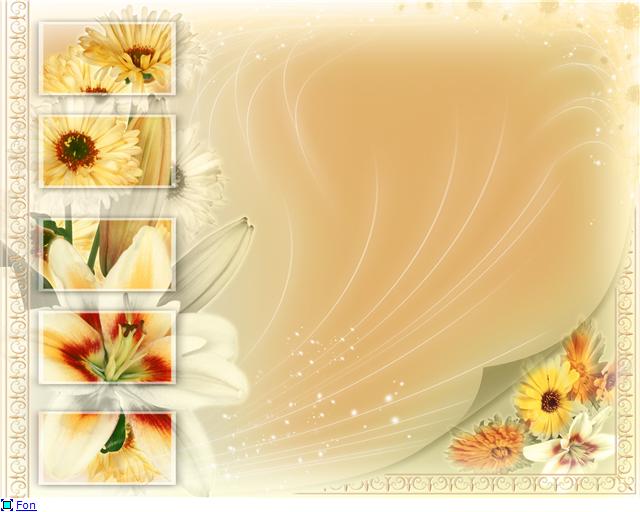 Наші будні, репетиції  та підготовка
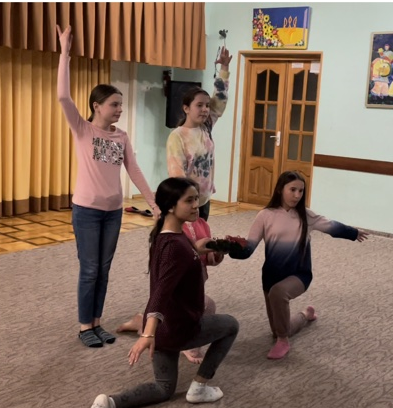 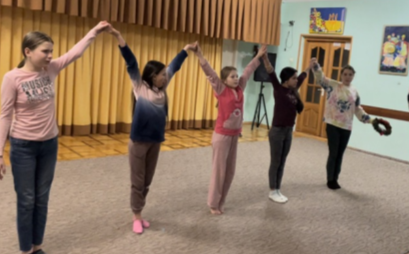 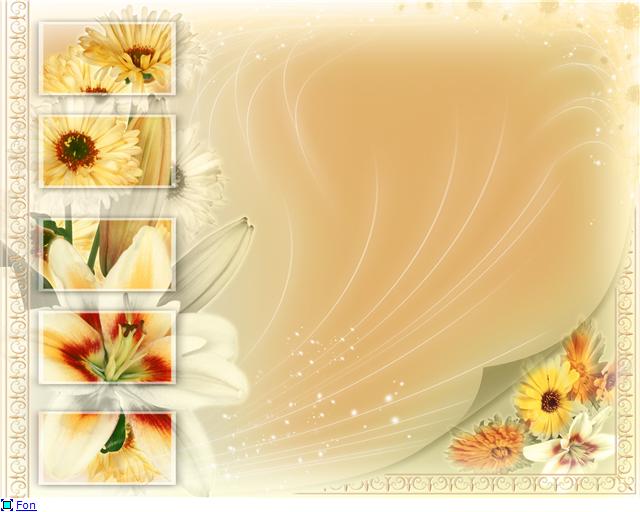 Дякую за увагу!
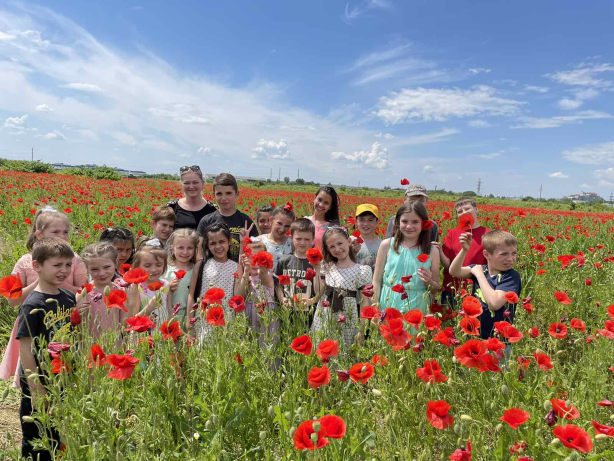